Meet our South West NHS England and NHS Improvement South West Nursing Leadership 
Team
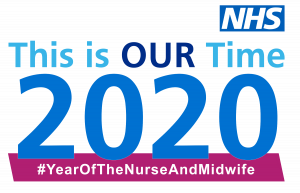 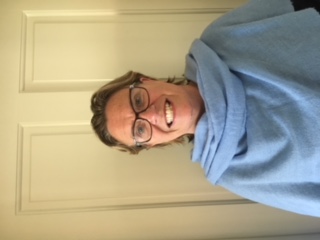 Sue Doheny  South West Regional Chief Nurse
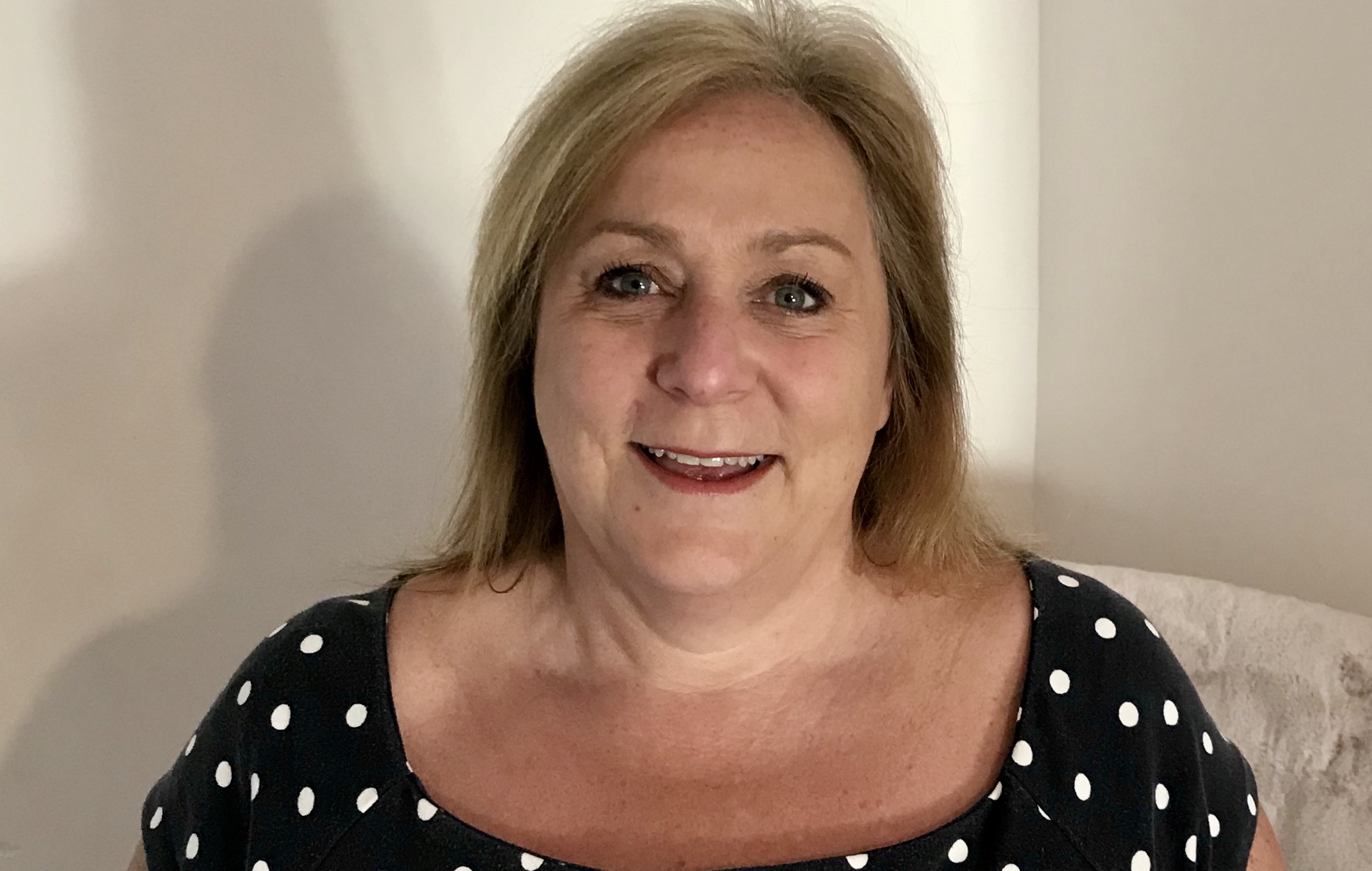 Sally Matravers Assistant Director of Nursing – Infection Prevention and Control
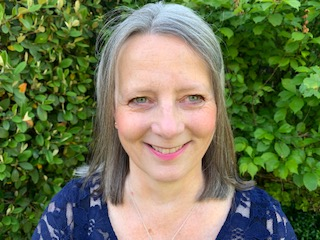 Rosie Luce Assistant Director of Quality and Safeguarding
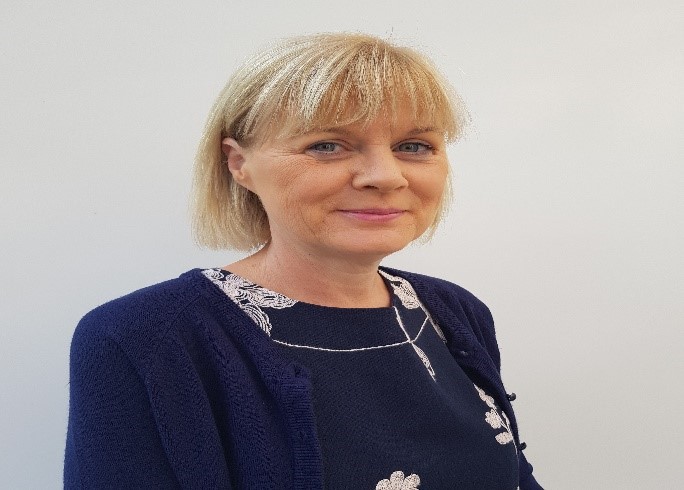 Bernadette Edwards Transformation & Improvement Lead CHC (South)
Madelyn Griffiths  Senior Quality and Safeguarding Lead- Direct Commissioning
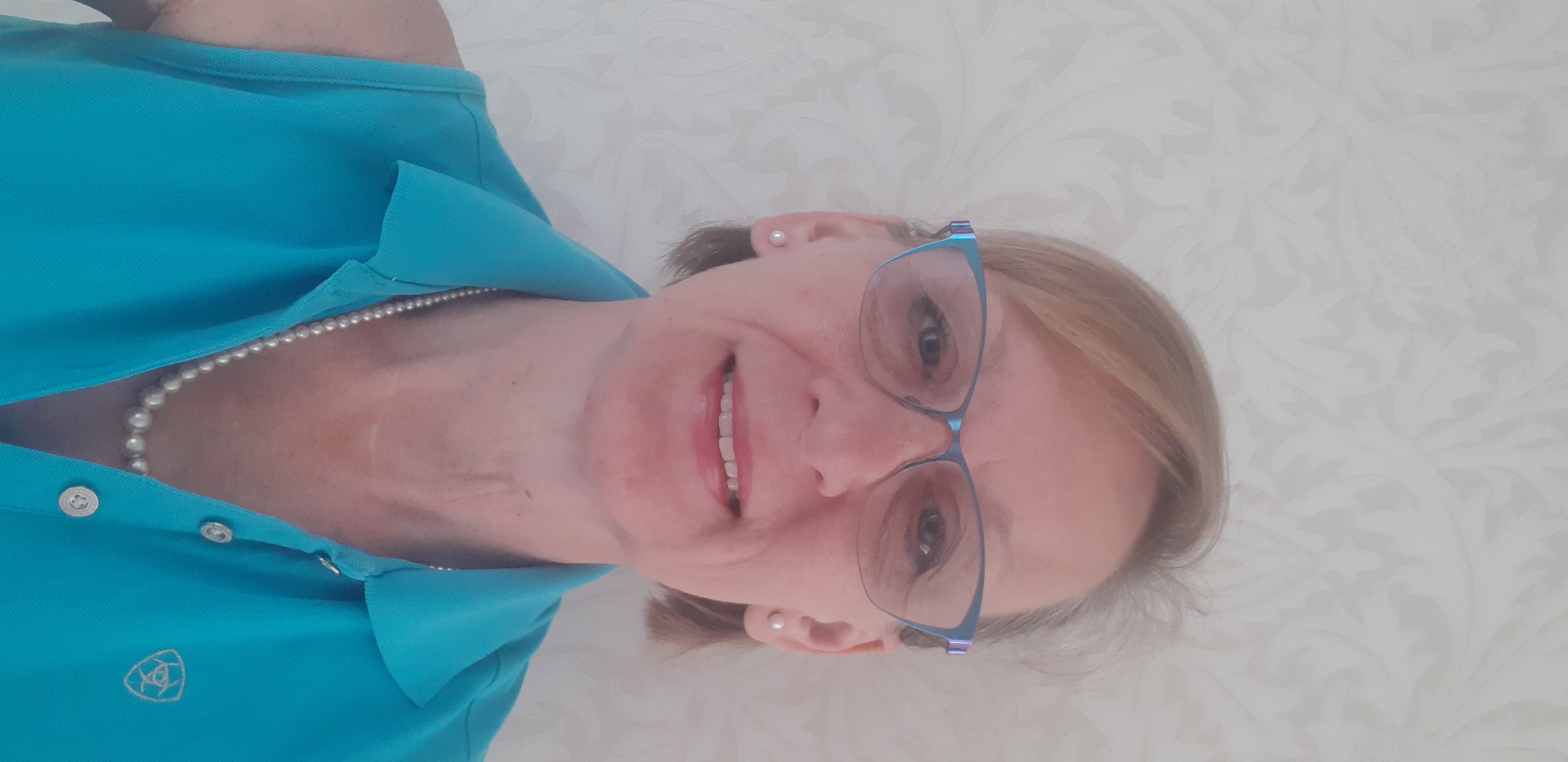 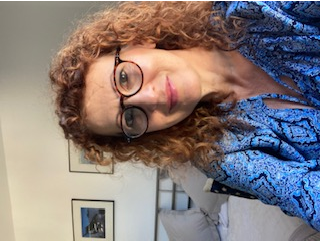 Trudi Pigott Deputy Clinical Quality Director
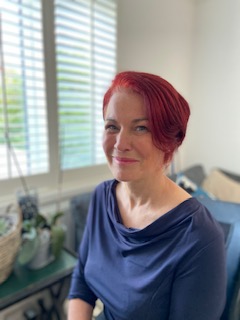 Penny Smith  Director of Nursing Leadership & Quality Improvement
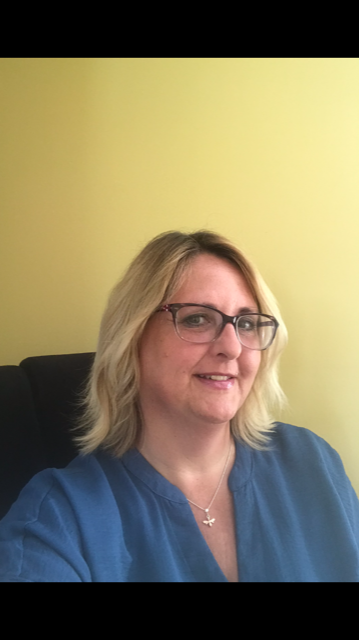 Michelle Hopkins  Deputy Clinical Quality Director
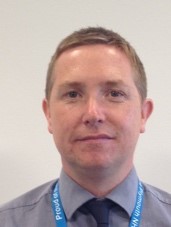 Graham Carr  Children and Young People’s & SEND Lead Learning Disability & Autism Programme
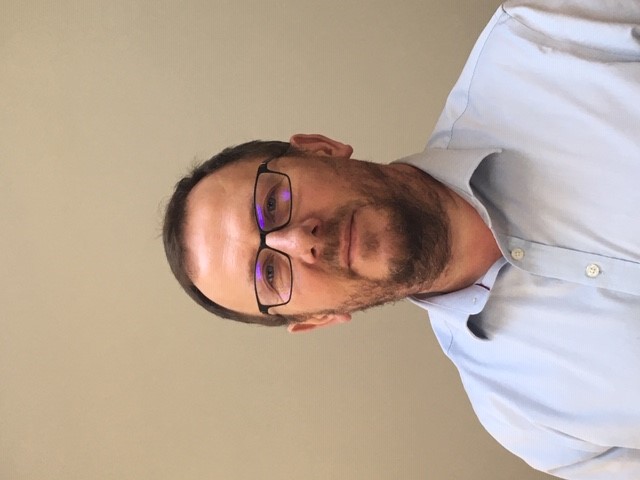 Kevin Elliott   Head of Nursing Learning Disability & Autism Programme
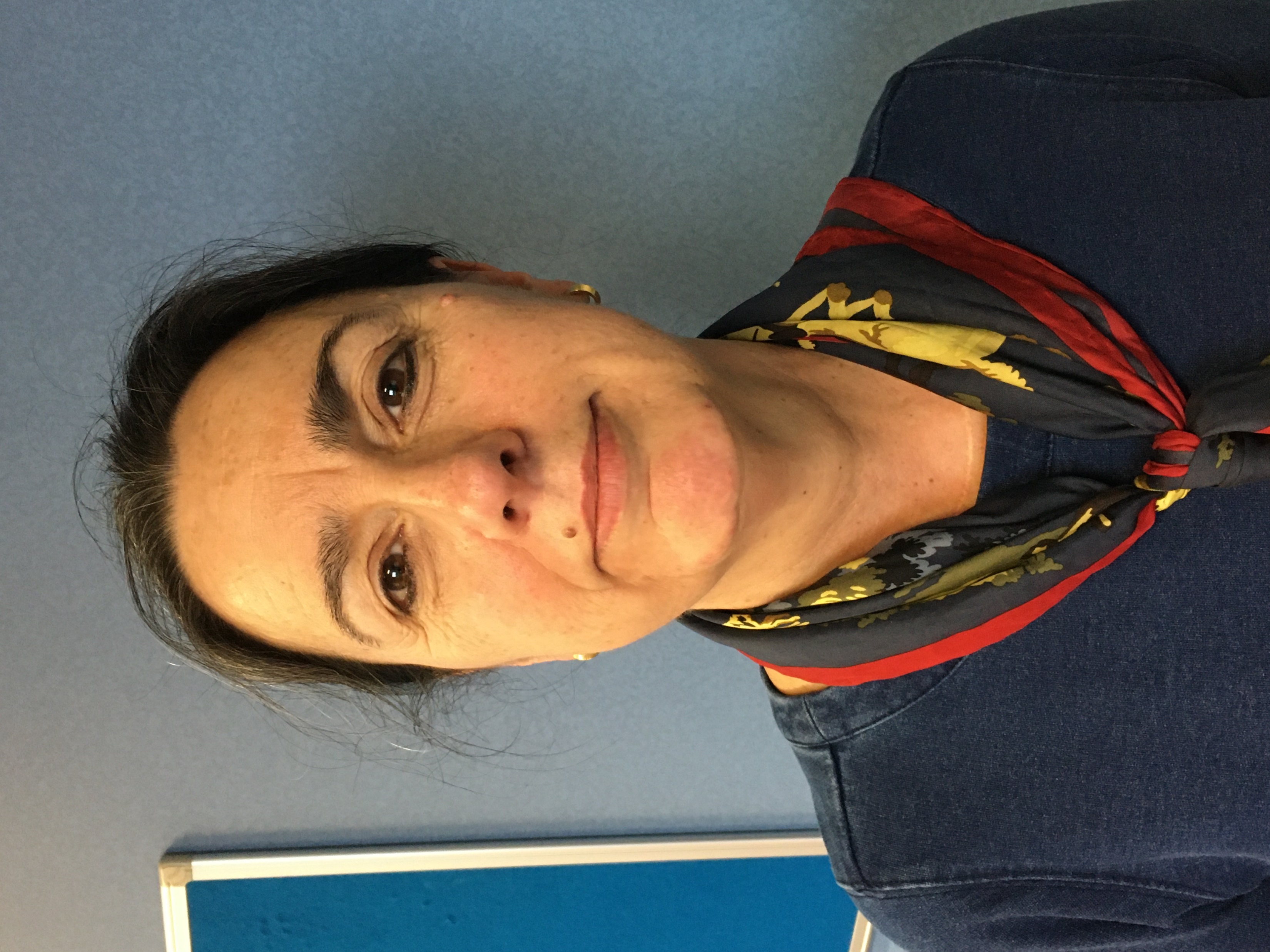 Jill Crook Director of Nursing Professional and System Development
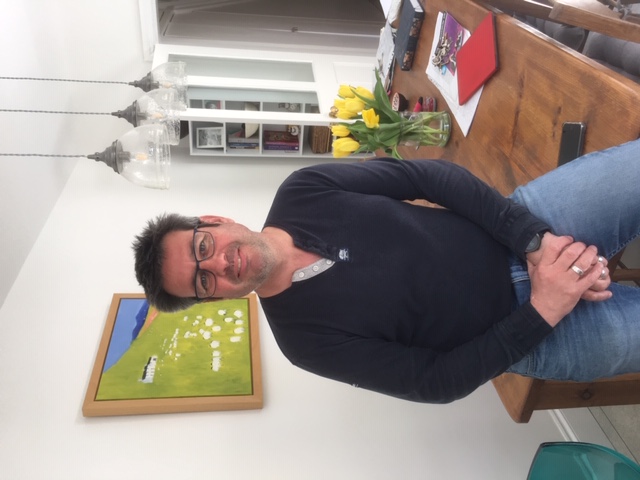 Tariq White  Managing Director of SWAG Cancer Alliance
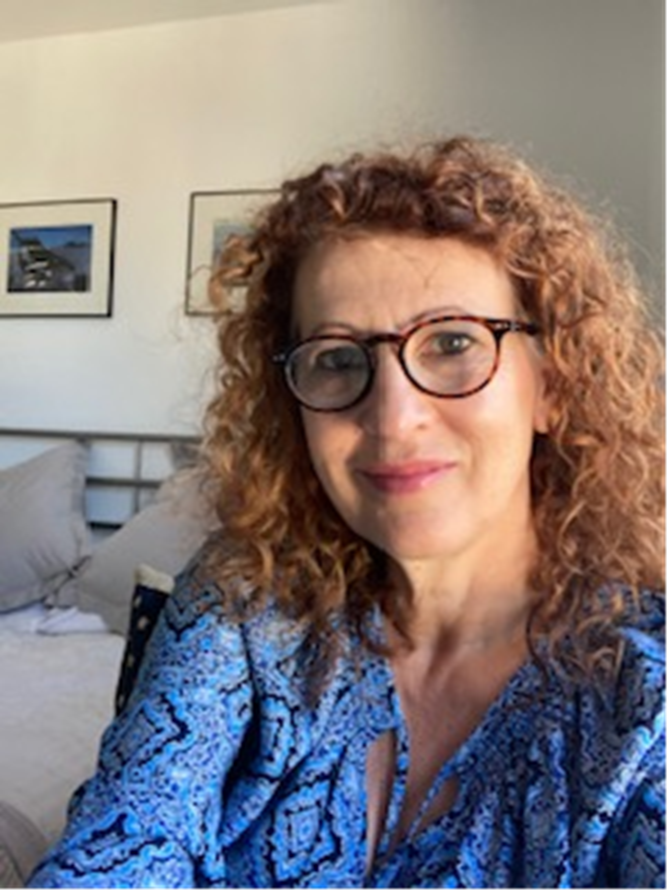 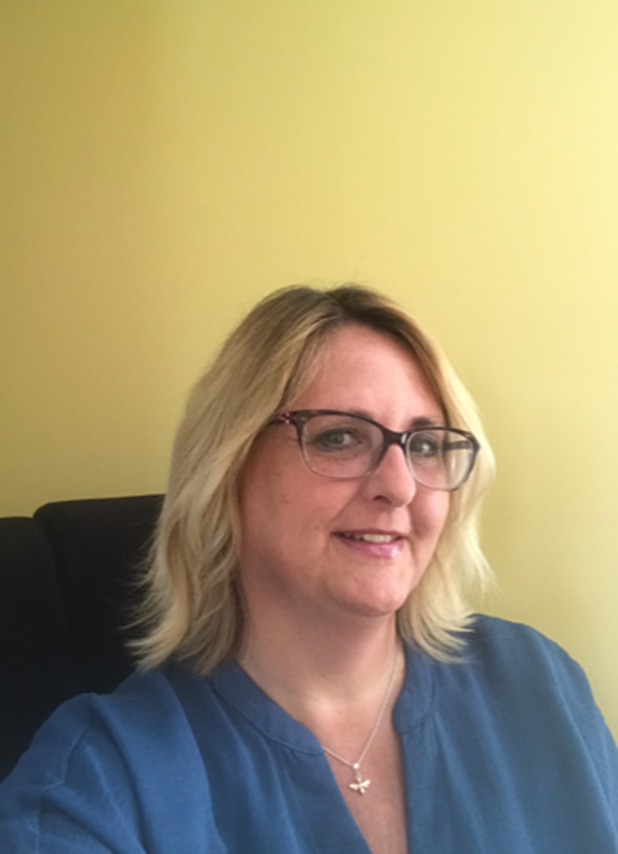 Our South West Nursing leadership Team
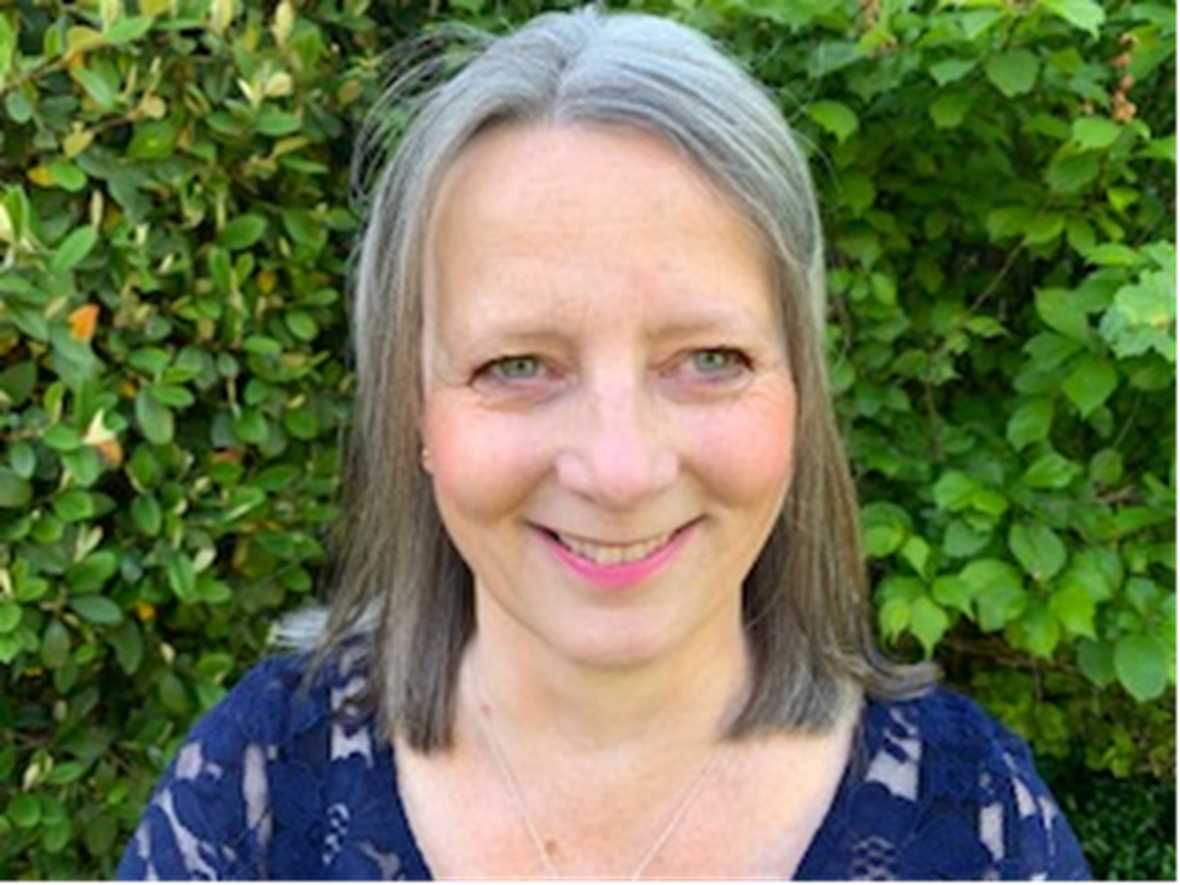 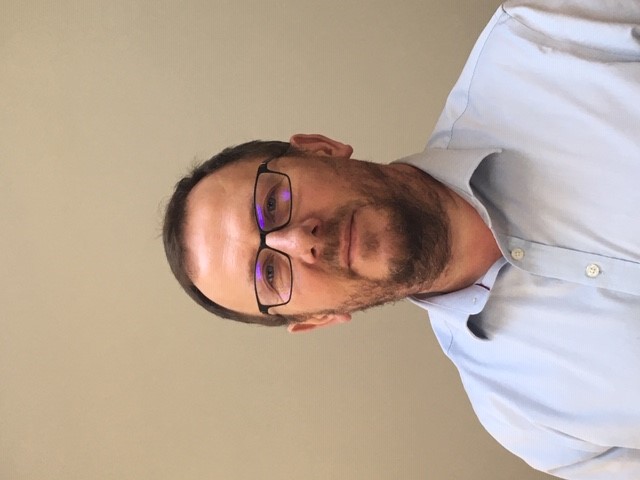 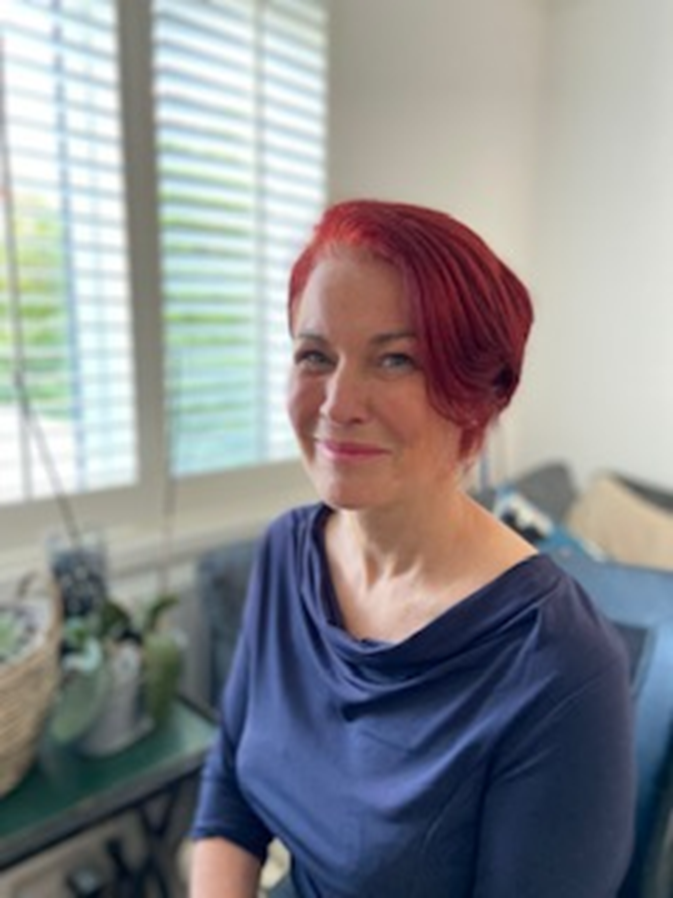 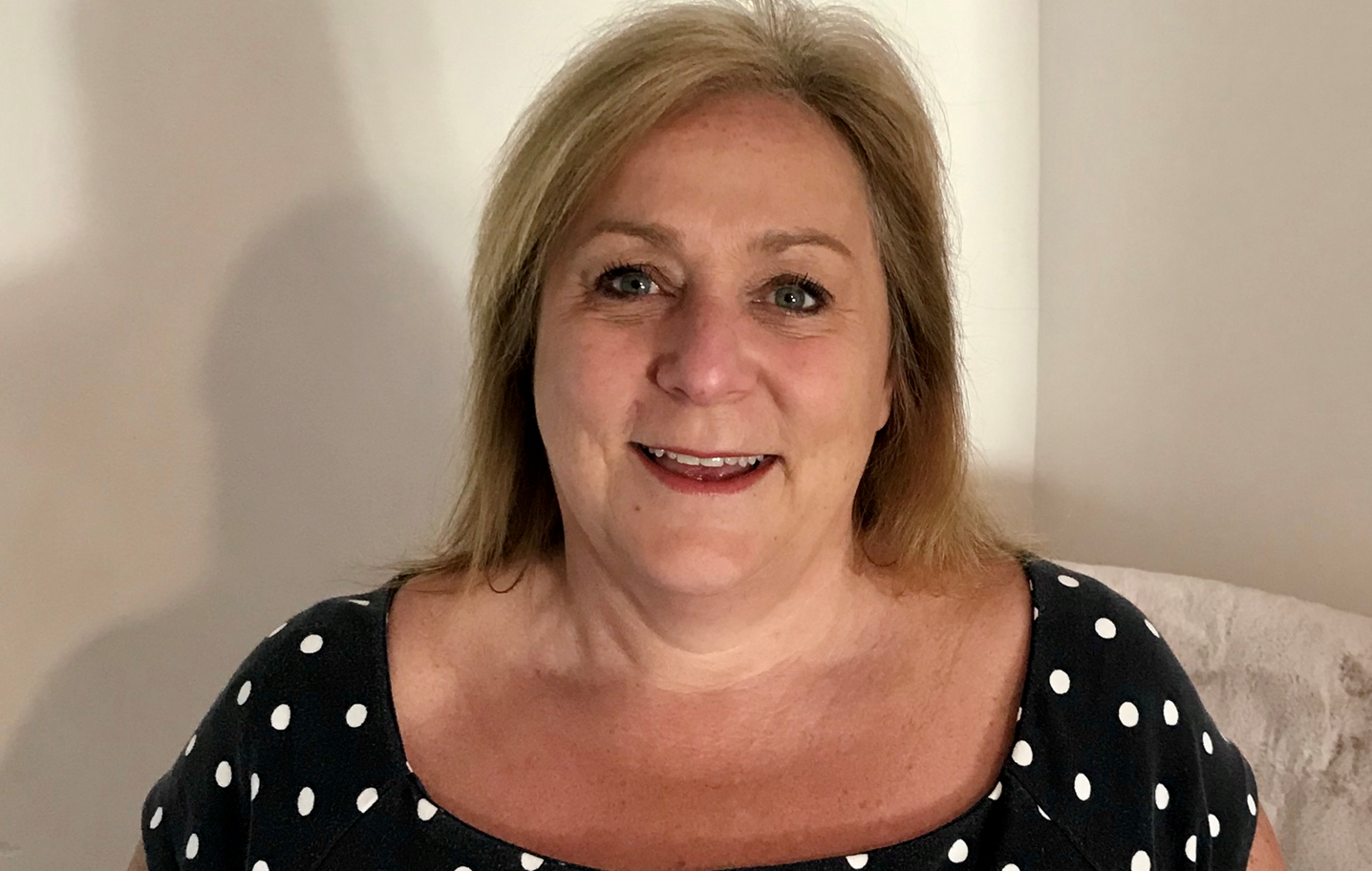 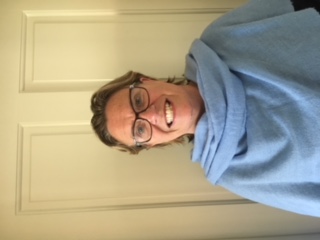 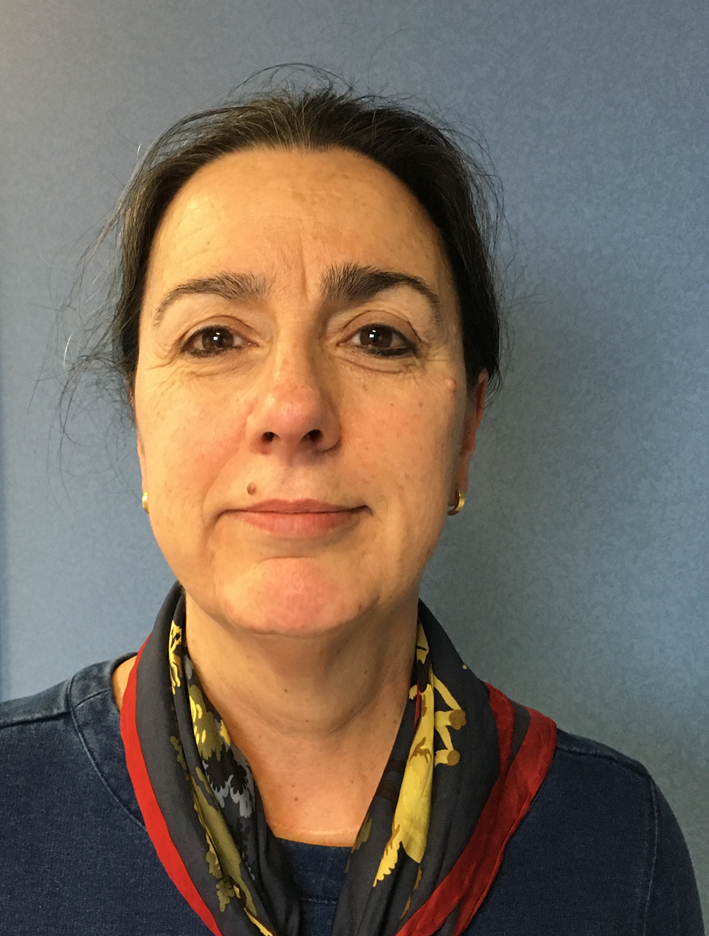 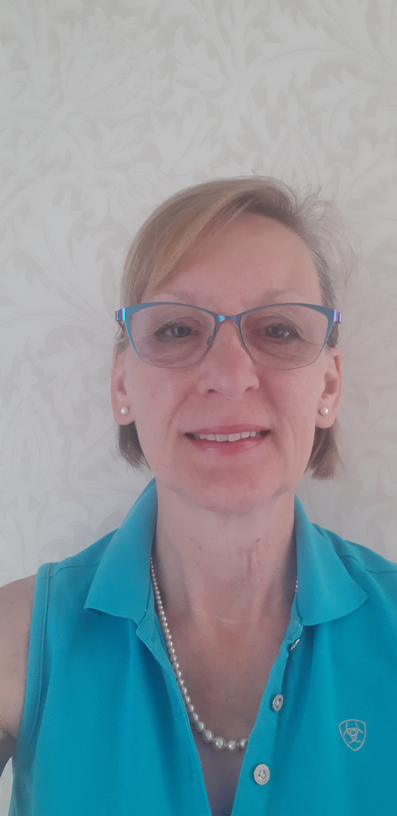 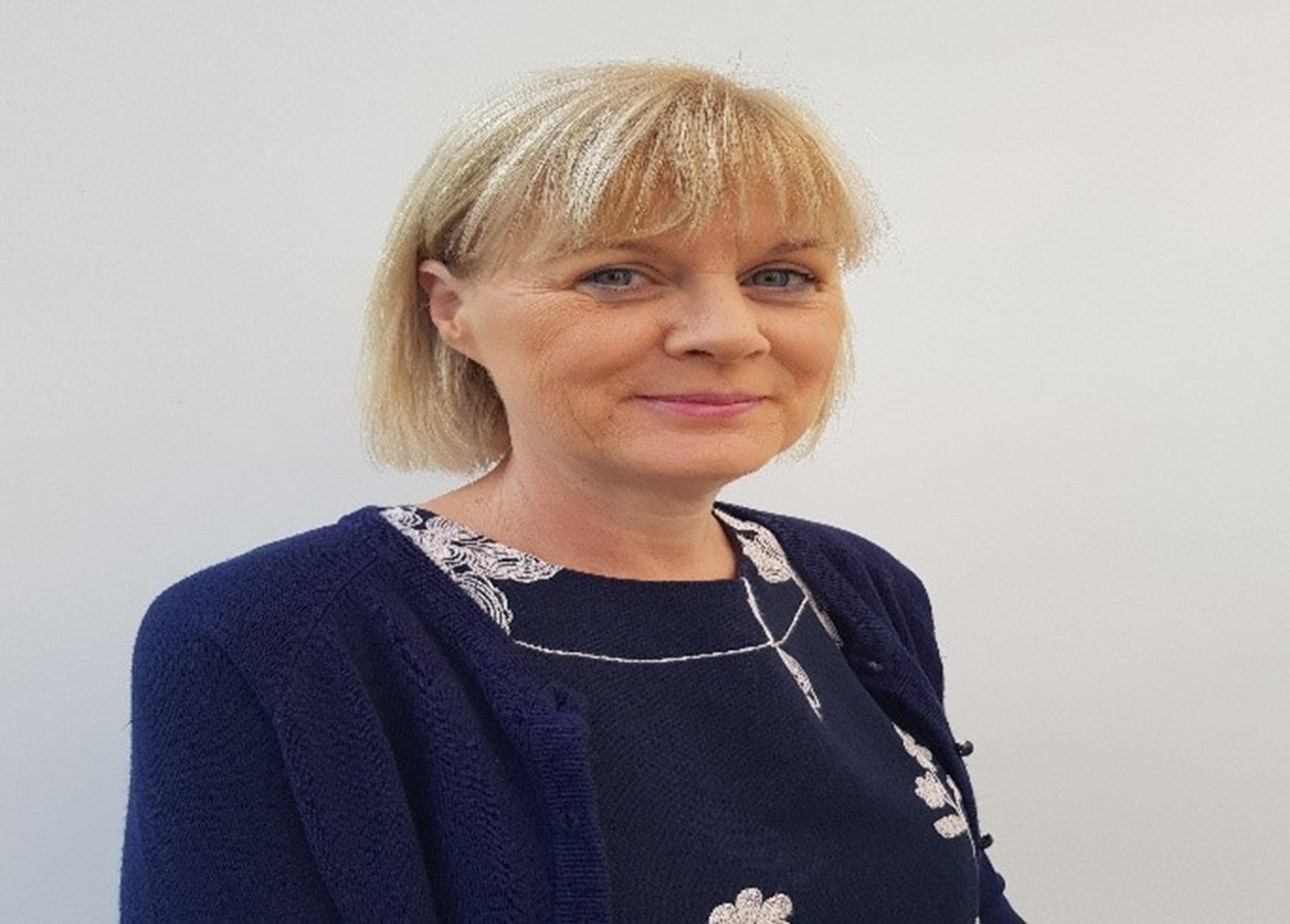 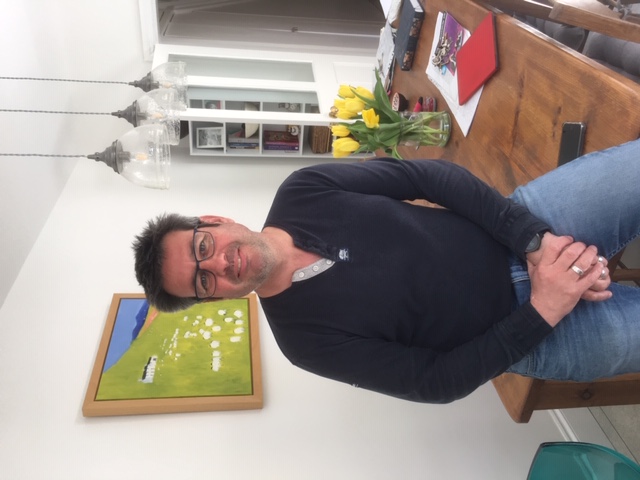 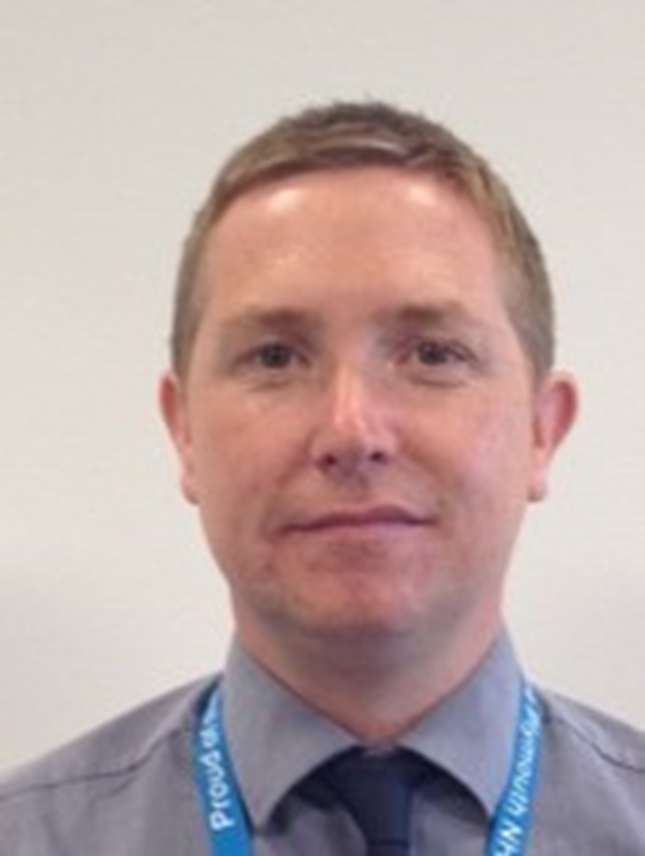